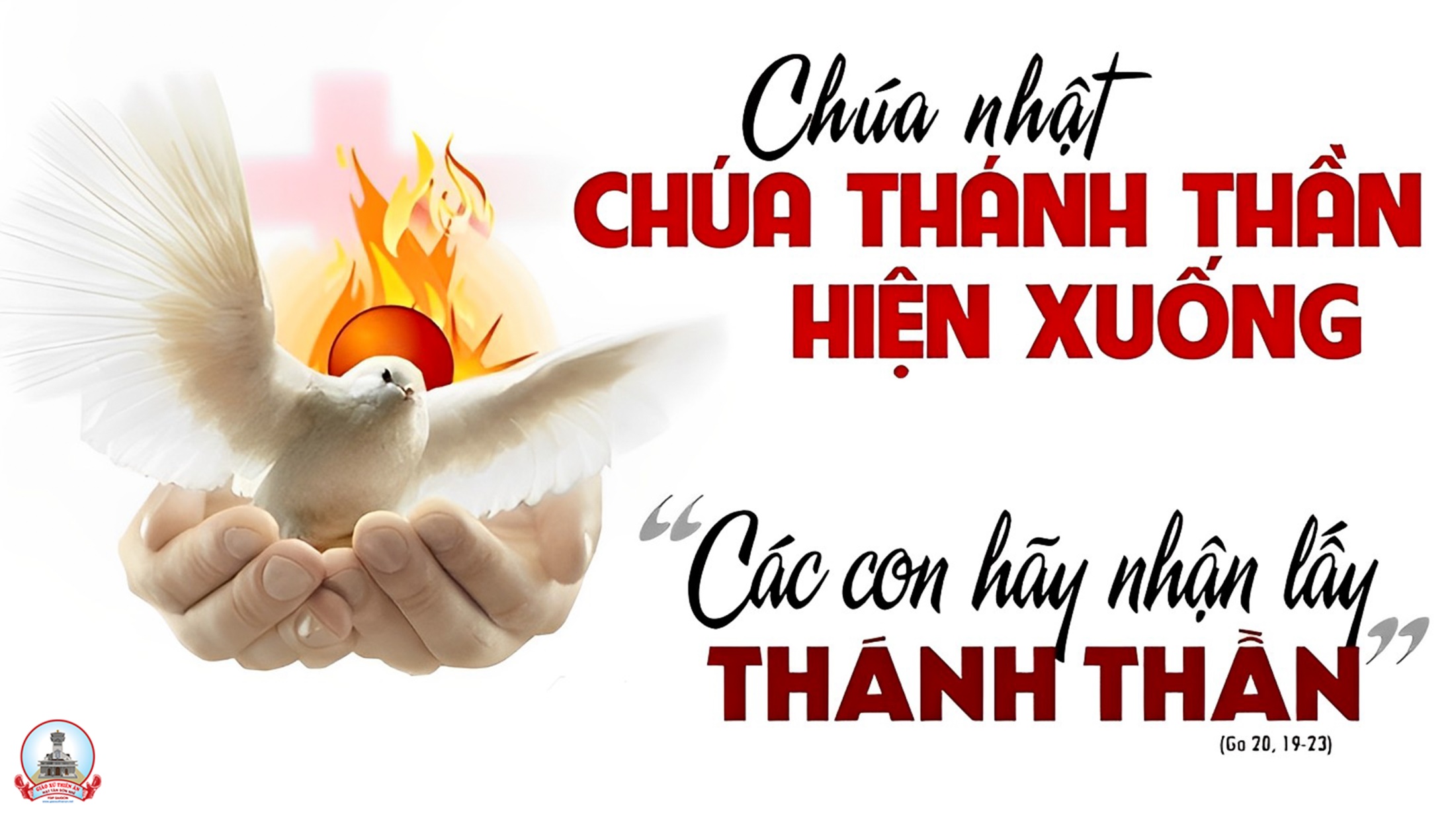 Tập Hát Cộng Đoàn
Đk: Xin sai Thánh Thần Chúa đến để Ngài đổi mới mặt đất này.
Alleluia-alleluia: 
Lạy Chúa Thánh Thần xin xuống tràn ngập cõi lòng các tín hữu Chúa và thắp sáng lửa tình yêu Chúa trong lòng họ.
Alleluia.
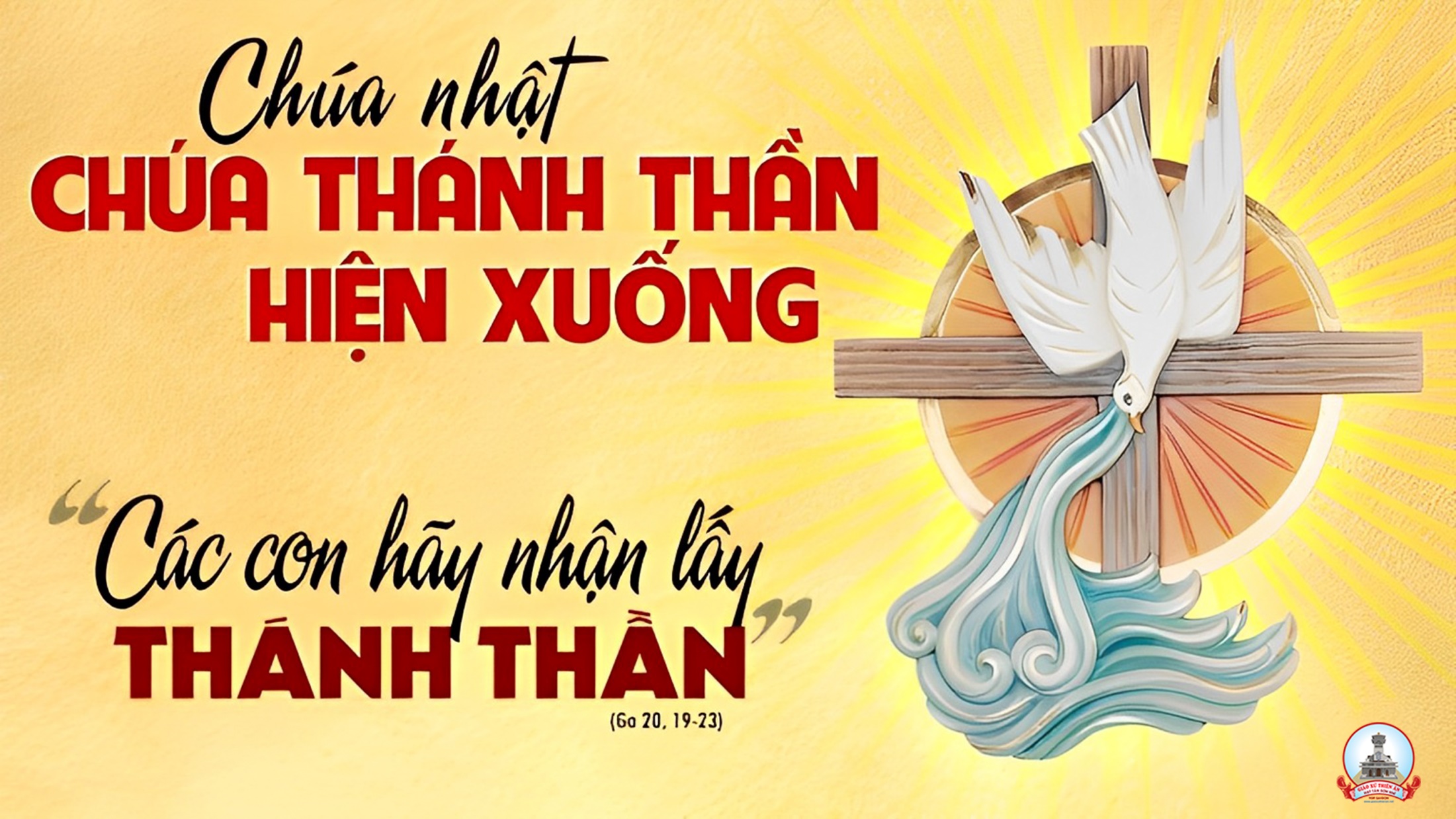 Ca nhập lễ 
THÁNH THẦN HÃY ĐẾN
Lm. Thành Tâm
Tk1: Thánh Thần! Khấn xin ngự đến, hồn con đang mong chờ Ngài, suối nguồn thánh ân hiện xuống, này dương gian, xin Ngài đổi mới. Ngài ơi! Xin Ngài hãy đến, chiếu sáng thế gian u mê tối tăm. Ngài ơi, xin Ngài hãy đến, hiển linh Ngài ơi.
Đk: Lạy Ngài xin đến dẫn đắt chúng con trên đời. Cầu Ngài liên kết chúng con nhất tâm trong Ngài. Cầu Ngài ban ơn thêm sức kiên vững không lay. Sống sao nên người con Chúa chứng nhân tình yêu.
Tk2: Thánh Thần! Khấn xin ngự đến, hồn con đang mong chờ Ngài, mở lòng sáng soi đường đi, tìm chân lý, công bình bác ái. Ngài ơi! Xin Ngài thương đến, uốn nắn nẻo đi quanh co sai lầm. Ngài ơi, xin Ngài hãy đến, dẫn đi đường ngay.
Đk: Lạy Ngài xin đến dẫn đắt chúng con trên đời. Cầu Ngài liên kết chúng con nhất tâm trong Ngài. Cầu Ngài ban ơn thêm sức kiên vững không lay. Sống sao nên người con Chúa chứng nhân tình yêu.
Tk3: Thánh Thần! Khấn xin ngự đến, hồn con đang mong chờ Ngài, dẫn về những chiên lạc hướng, về chung sống trong đàn chiên Chúa. Ngài ơi! xin Ngài thương giúp chỉ lối những ai đi xa chưa về. Ngài ơi, xin Ngài hãy đến, ủi an Ngài ơi.
Đk: Lạy Ngài xin đến dẫn đắt chúng con trên đời. Cầu Ngài liên kết chúng con nhất tâm trong Ngài. Cầu Ngài ban ơn thêm sức kiên vững không lay. Sống sao nên người con Chúa chứng nhân tình yêu.
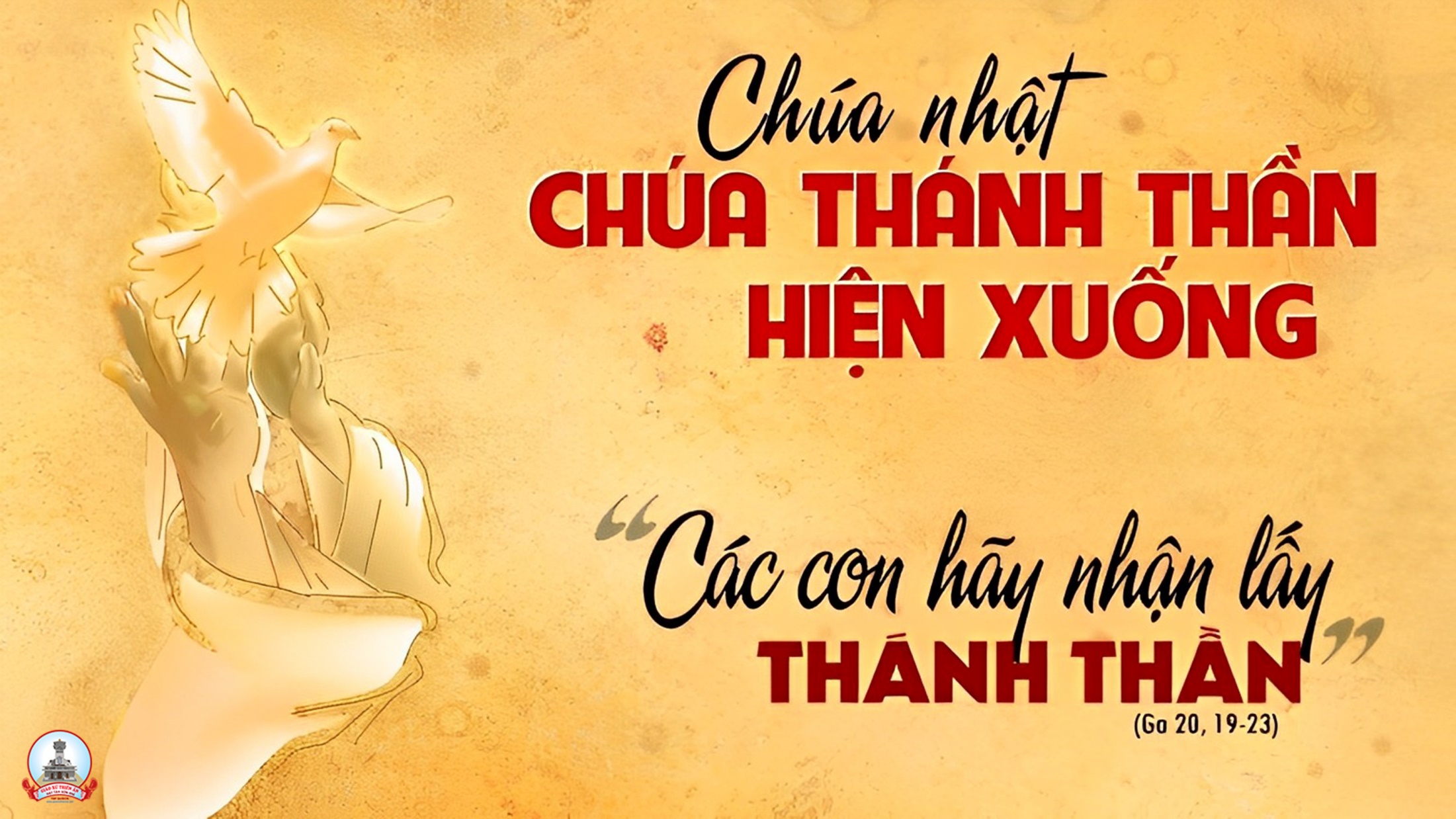 KINH VINH DANH
Ca Lên Đi 2
Chủ tế: Vinh danh Thiên Chúa trên các tầng trời. Và bình an dưới thế, bình an dưới thế cho người thiện tâm.
Chúng con ca ngợi Chúa. Chúng con chúc tụng Chúa. Chúng con thờ lạy Chúa. Chúng con tôn vinh Chúa. Chúng con cảm tạ Chúa vì vinh quang cao cả Chúa.
Lạy Chúa là Thiên Chúa, là Vua trên trời, là Chúa Cha toàn năng. Lạy Con Một Thiên Chúa, Chúa Giê-su Ki-tô.
Lạy Chúa là Thiên Chúa, là Chiên Thiên Chúa, là Con Đức Chúa Cha. Chúa xoá tội trần gian, xin thương, xin thương, xin thương xót chúng con.
Chúa xoá tội trần gian, xin nhận lời chúng con cầu khẩn. Chúa ngự bên hữu Đức Chúa Cha, xin thương, xin thương, xin thương xót chúng con.
Vì lạy Chúa Giê-su Ki-tô, chỉ có Chúa là Đấng Thánh, chỉ có Chúa là Chúa, chỉ có Chúa là Đấng Tối Cao, cùng Đức Chúa Thánh Thần trong vinh quang Đức Chúa Cha. A-men. A-men.
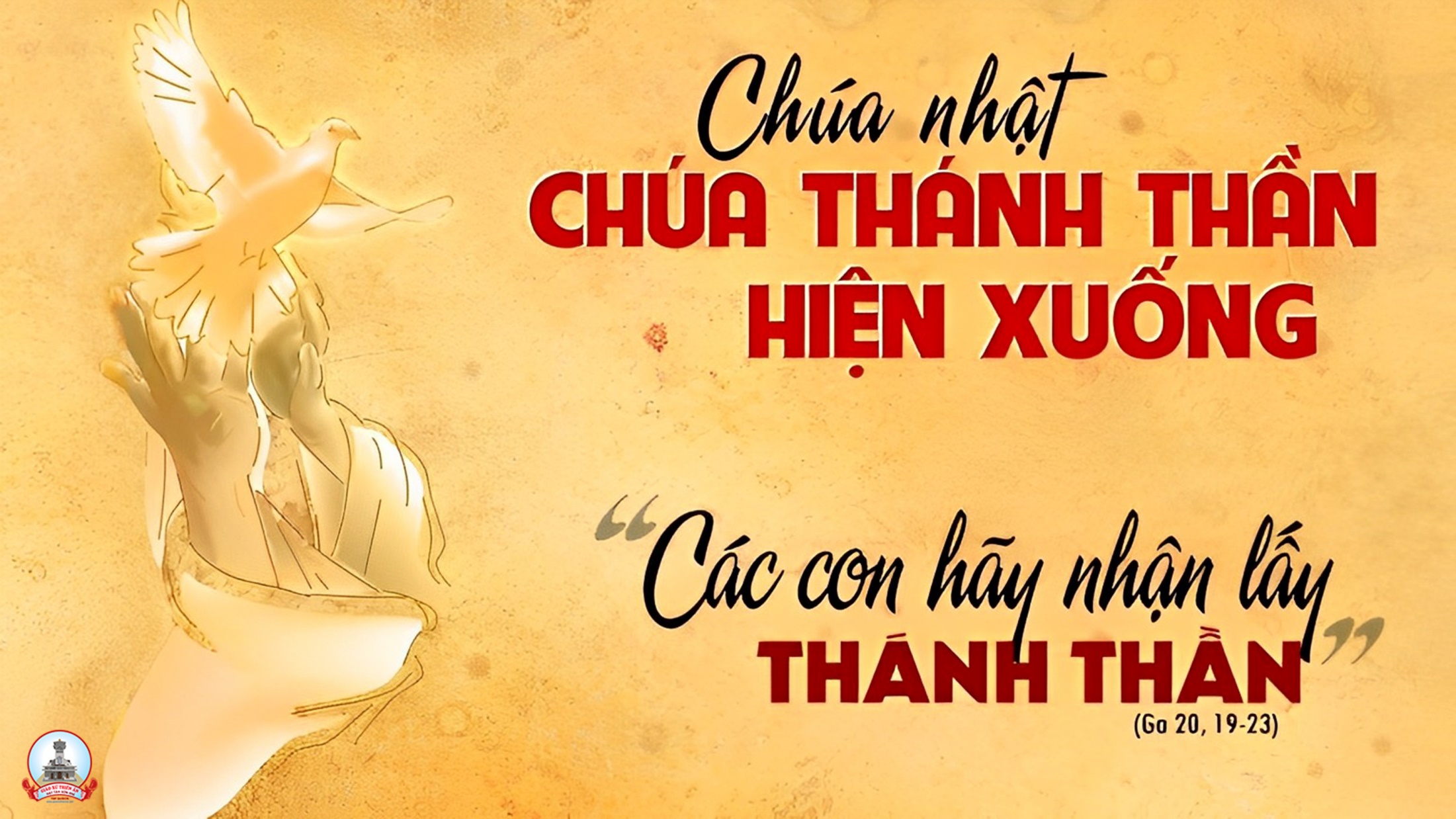 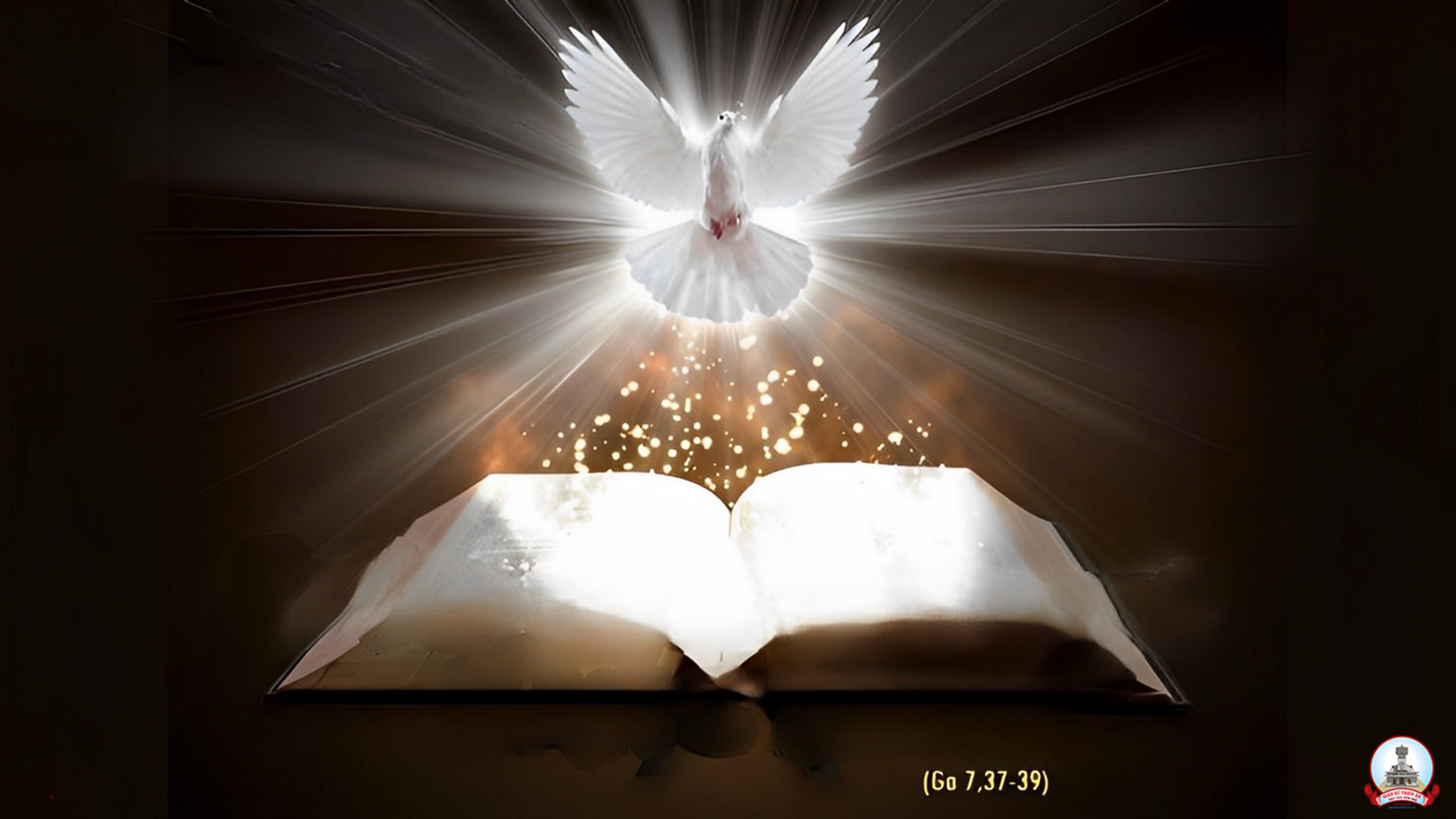 Bài Đọc 1
Ai nấy đều được đầy tràn ơn Thánh Thần,
họ bắt đầu nói các thứ tiếng.
Bài trích sách Công vụ Tông Đồ
Thánh Vịnh 103
Chúa NhậtChúa Thánh Thần Hiện Xuống
Lm. Kim Long
03 câu
Đk: Xin sai Thánh Thần Chúa đến để Ngài đổi mới mặt đất này.
Tk1: Hồn tôi hỡi, chúc tụng Chúa đi, lạy Thiên Chúa, Đấng con thờ kính, Ngài quá ư vĩ đại. Áo Ngài mặc toàn oai phong lẫm liệt, cẩm bào Ngài khoác muôn vạn ánh hào quang.
Đk: Xin sai Thánh Thần Chúa đến để Ngài đổi mới mặt đất này.
Tk2: Vừa khi Chúa rút lại khí thiêng, là thân chúng trở lui bụi cát vì tắt hơi thở rồi. Muốn tạo lại Ngài ban sinh khí vào, bởi Ngài đổi mới bộ mặt của trần gian.
Đk: Xin sai Thánh Thần Chúa đến để Ngài đổi mới mặt đất này.
Tk3: Nguyện muôn kiếp Chúa hằng hiển vinh, và mong ước những công trình Chúa làm Chúa mãi vui mừng. Tiếng lòng này cầu mong vui ý Ngài, bởi Ngài là chính hoan lạc của đời tôi.
Đk: Xin sai Thánh Thần Chúa đến để Ngài đổi mới mặt đất này.
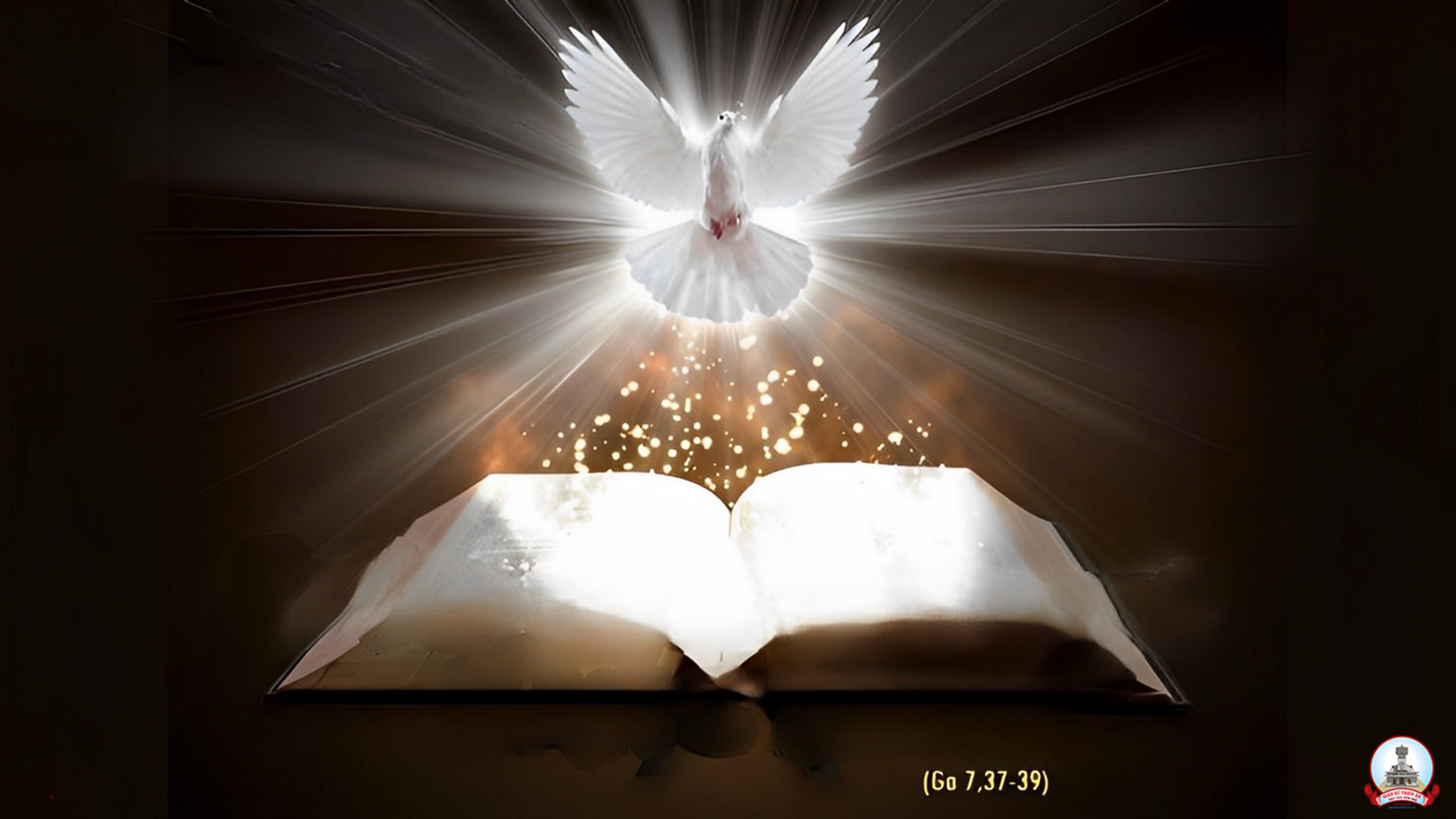 Bài Đọc 2
Chúng ta đều đã chịu phép rửa trong cùng một Thần Khí
để trở nên một thân thể.
Bài trích thư thứ nhất của Thánh Phaolô tông đồ
Gửi tín hữu Côrintô
Ca Tiếp Liên
NGUYỆN XIN CHÚA THÁNH THẦN
Ngọc Linh
Đk: Nguyện xin Thánh Thần Chúa đổ xuống cho trần gian ngọn lửa tình yêu say mến. Và khứng ban ngàn ơn kiện toàn trái đất trong đức tin thẳm sâu.
Tk1:  Xin hãy đến thánh hoá tâm hồn con. Xin hãy đến thánh hoá thể xác con nên trinh trong nên tinh tuyền thánh thiện. Xin hãy đến chiếu sáng cho ngàn dân. Xin hãy đến thắp sáng đời tối tăm trong tin yêu sống chân tình thứ tha.
Đk: Nguyện xin Thánh Thần Chúa đổ xuống cho trần gian ngọn lửa tình yêu say mến. Và khứng ban ngàn ơn kiện toàn trái đất trong đức tin thẳm sâu.
Tk2: Xin hãy đến dẫn lối theo đường ngay. Xin hãy đến giúp sức từng phút giây. Trong gian nguy có tay Ngài an lòng. Dầu thơm nức hãy sức trên đầu con. Để con sống mãi mãi đời chứng nhân. Đi muôn phương gieo Tin Mừng Phúc Âm.
Đk: Nguyện xin Thánh Thần Chúa đổ xuống cho trần gian ngọn lửa tình yêu say mến. Và khứng ban ngàn ơn kiện toàn trái đất trong đức tin thẳm sâu.
Alleluia-alleluia: 
Lạy Chúa Thánh Thần xin xuống tràn ngập cõi lòng các tín hữu Chúa và thắp sáng lửa tình yêu Chúa trong lòng họ.
Alleluia.
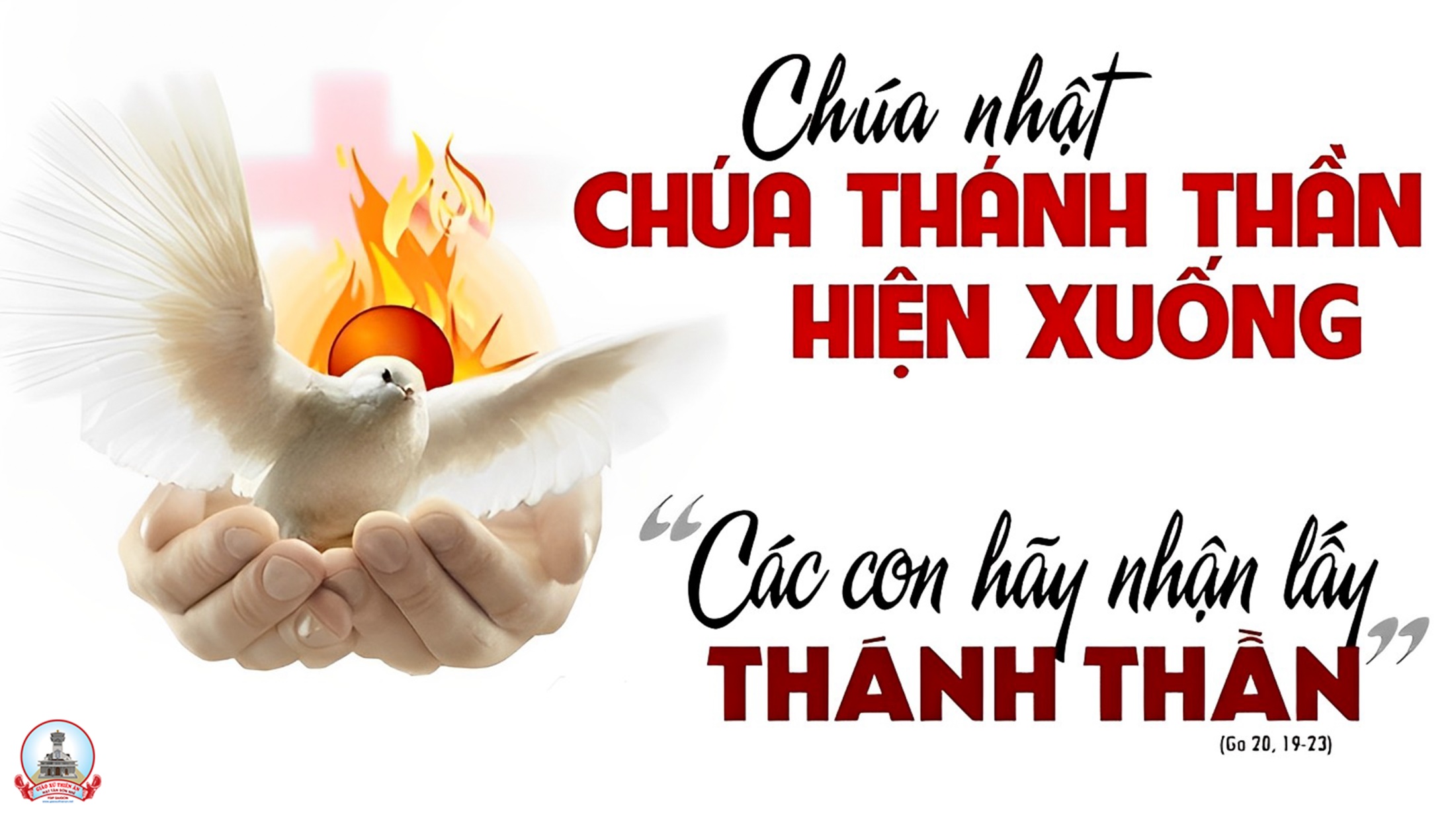 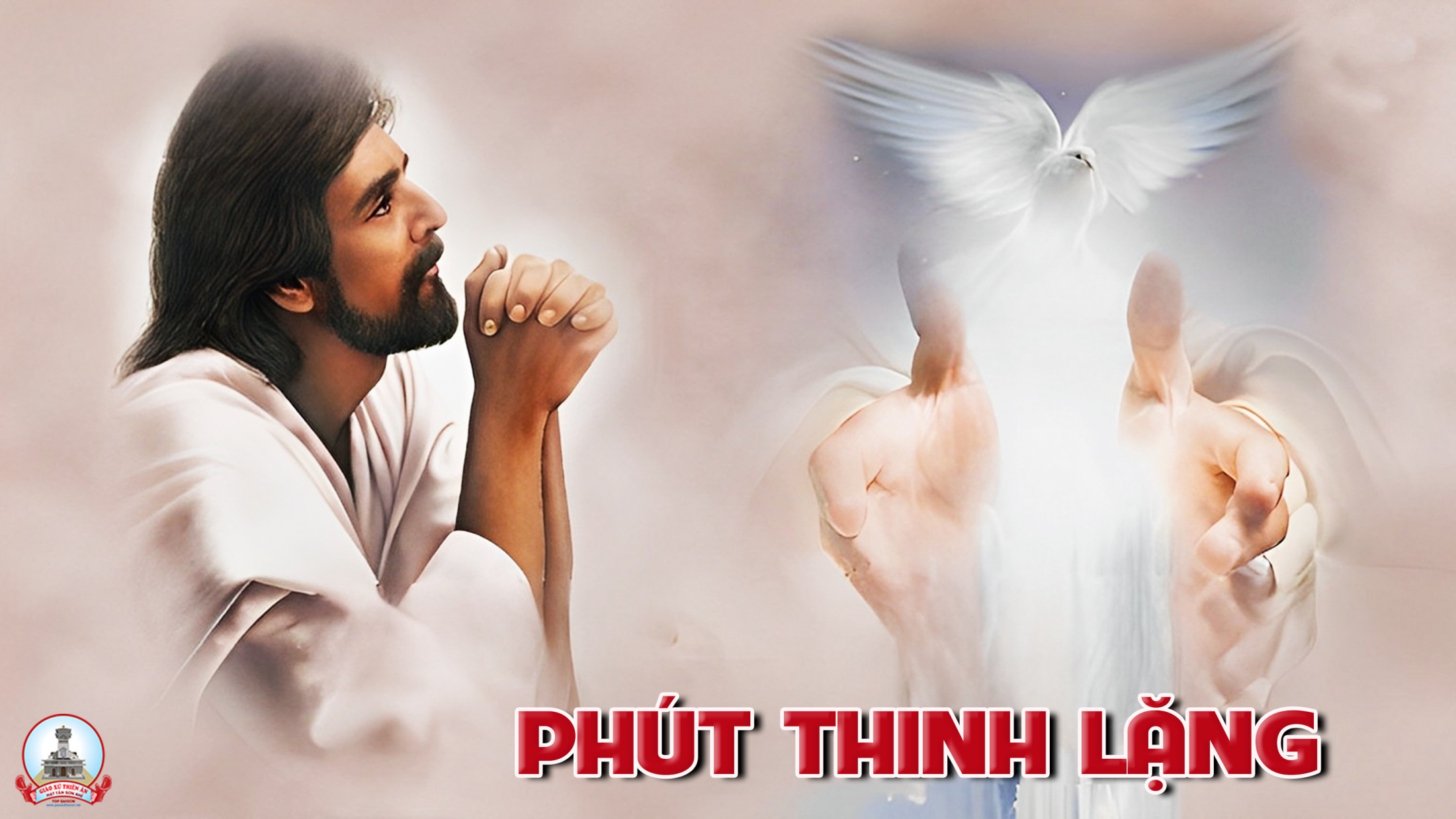 KINH TIN KÍNH
Tôi tin kính một Thiên Chúa là Cha toàn năng, Đấng tạo thành trời đất, muôn vật hữu hình và vô hình.
Tôi tin kính một Chúa Giêsu Kitô, Con Một Thiên Chúa, sinh bởi Đức Chúa Cha từ trước muôn đời.
Người là Thiên Chúa bởi Thiên Chúa, Ánh Sáng bởi Ánh Sáng, Thiên Chúa thật bởi Thiên Chúa thật,
được sinh ra mà không phải được tạo thành, đồng bản thể với Đức Chúa Cha, nhờ Người mà muôn vật được tạo thành.
Vì loài người chúng ta và để cứu độ chúng ta, Người đã từ trời xuống thế.
Bởi phép Đức Chúa Thánh Thần, Người đã nhập thể trong lòng Trinh Nữ Maria, và đã làm người.
Người chịu đóng đinh vào thập giá vì chúng ta, thời quan Phongxiô Philatô. Người chịu khổ hình và mai táng, ngày thứ ba Người sống lại như lời Thánh Kinh.
Người lên trời, ngự bên hữu Đức Chúa Cha, và Người sẽ lại đến trong vinh quang để phán xét kẻ sống và kẻ chết, Nước Người sẽ không bao giờ cùng.
Tôi tin kính Đức Chúa Thánh Thần là Thiên Chúa và là Đấng ban sự sống, Người bởi Đức Chúa Cha và Đức Chúa Con mà ra,
Người được phụng thờ và tôn vinh cùng với Đức Chúa Cha và Đức Chúa Con. Người đã dùng các tiên tri mà phán dạy.
Tôi tin Hội Thánh duy nhất thánh thiện công giáo và tông truyền.
Tôi tuyên xưng có một Phép Rửa để tha tội. Tôi trông đợi kẻ chết sống lại và sự sống đời sau. Amen.
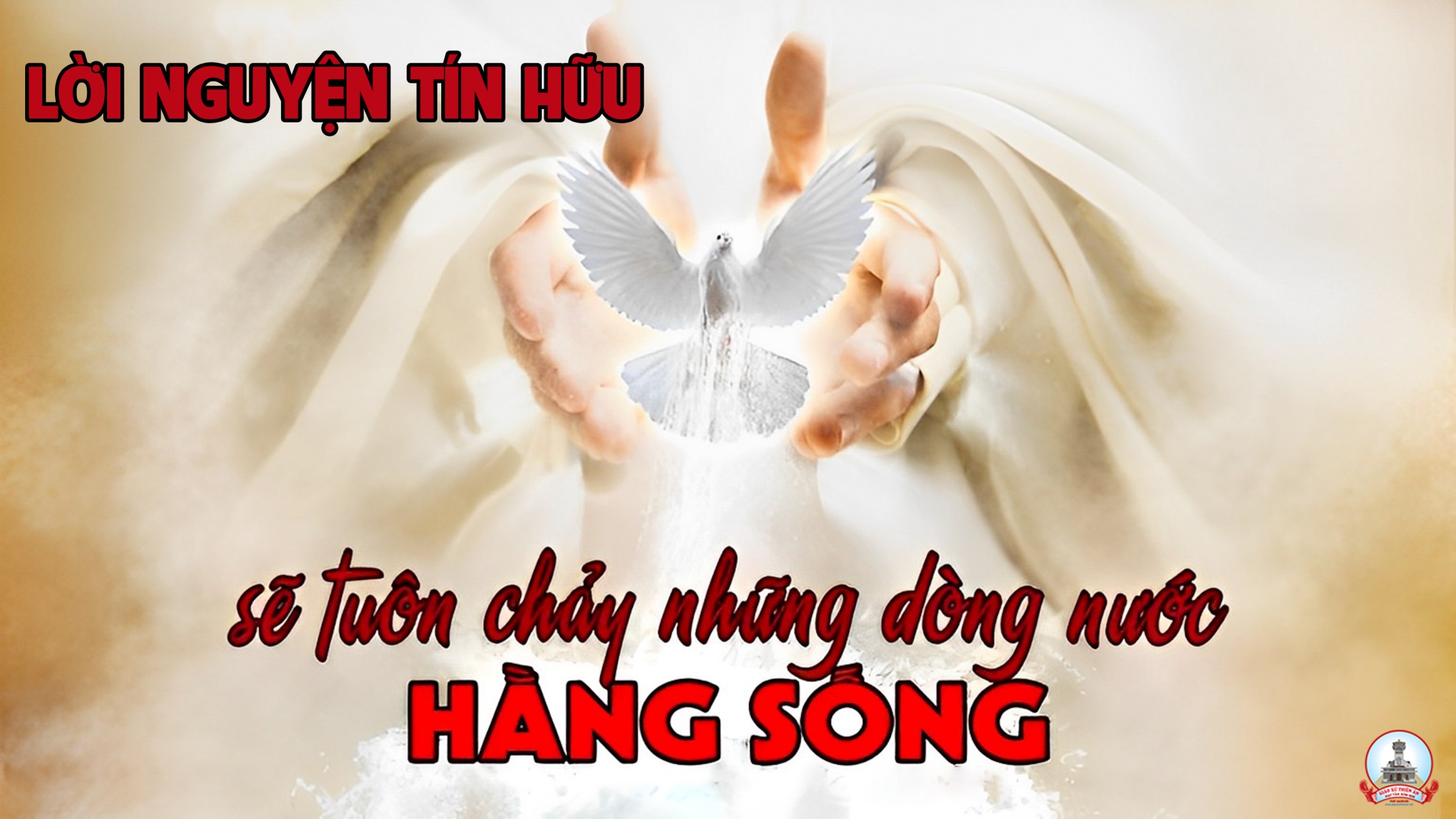 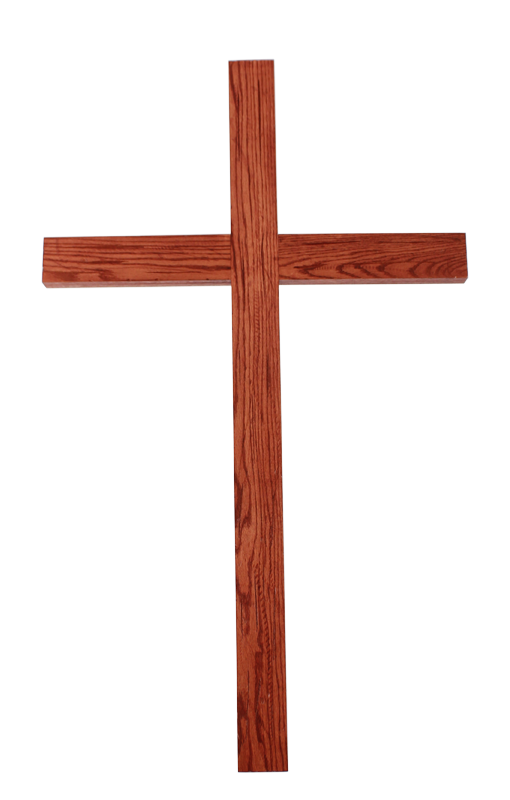 Ca Dâng LễGIAI KHÚC DÂNG TIẾN 2Giang Tâm
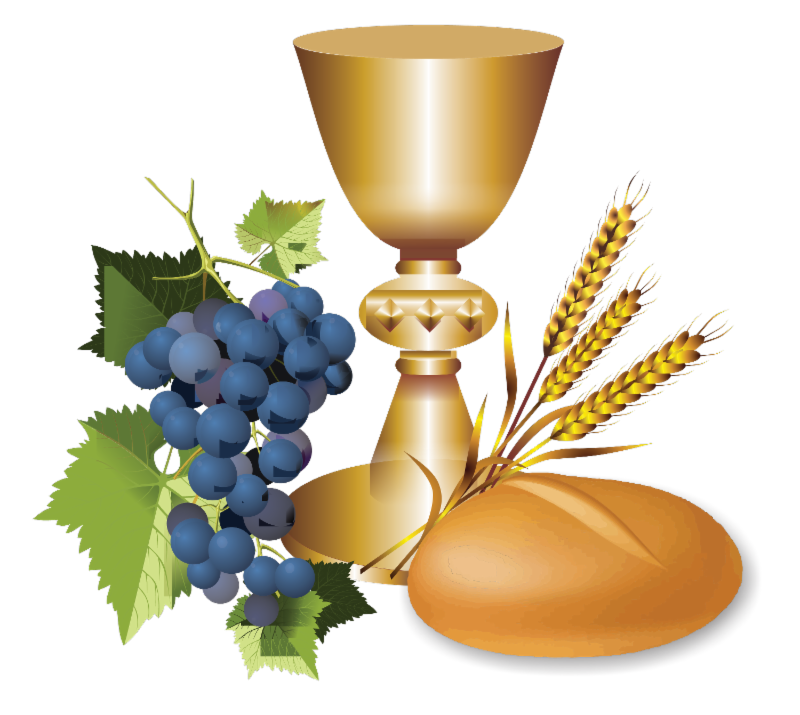 Tk1: Nguyện dâng Chúa này bánh thơm từ lúa ngon, nguyện dâng Chúa này chén nho nồng ước mong. Nguyện dâng Chúa trái tim con bao nồng say khát vọng chứa chan bao mầm sống…
… Nguyện dâng Chúa ngọn nến xinh rực sáng vui, nguyện dâng Chúa này cánh hoa đẹp thắm tươi. Nguyện dâng lên Chúa ước mơ sáng trong hồn nhiên ấu thơ lòng con dâng lên Chúa.
Đk: Nguyện dâng Chúa khúc hát mến tin,  dâng lên bao tâm tình. Nguyện dâng Chúa nhân hiền đây của lễ con dâng.Nguyện dâng Chúa nhân hiền đây của lễ con dâng.
Tk2: Trọn thân xác nguyện trở nên này lễ dâng và dâng Chúa này trái tim đẹp thánh ân. Nguyện dâng lên Chúa trí tâm với linh hồn con dâng Ngài Đấng tác sinh đời con…
… Nguyện xin phúc lành Chúa ban hằng chứa chan cuộc đời sẽ bừng sáng lên niềm hỉ hoan. Ngài ơi thương đoái lắng  nghe tiếng ca lòng  con hát lên, lòng thơ dâng lên  Chúa.
Đk: Nguyện dâng Chúa khúc hát mến tin,  dâng lên bao tâm tình. Nguyện dâng Chúa nhân hiền đây của lễ con dâng.Nguyện dâng Chúa nhân hiền đây của lễ con dâng.
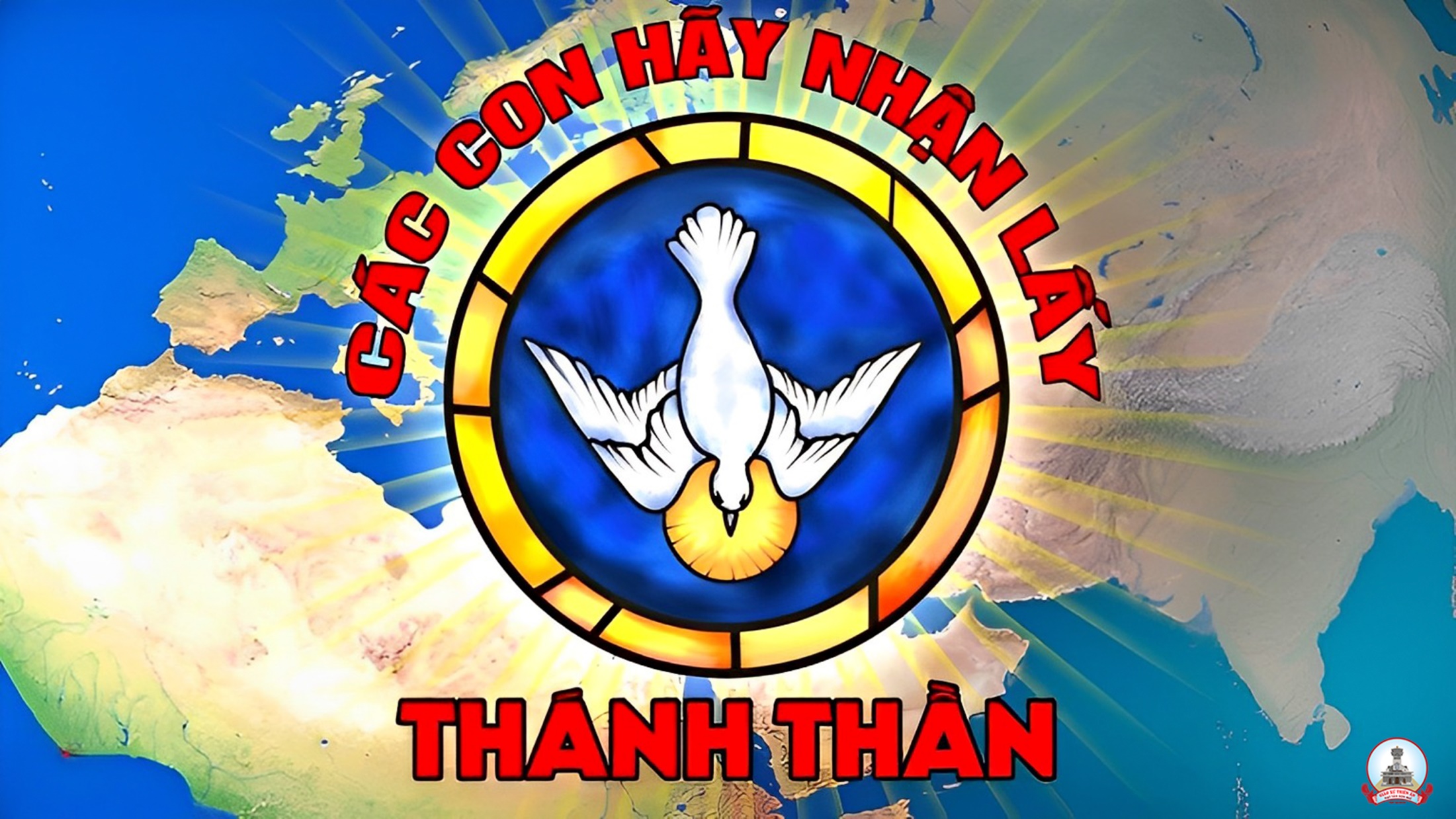 Ca Nguyện Hiệp Lễ 
XIN NGÀI NGỰ ĐẾN
Dấu Chân
Tk1:  Xin Ngài ngự đến lạy Chúa Thánh Thần, tưới gội trần gian sạch bao lỗi lầm. Xin thương đổi mới dương gian, yêu thương cứu kẻ cơ bần, này đoàn con đang cầu khấn…
…  Xin Ngài ngự đến lạy Chúa Thánh Thần, chiếu soi lửa thiêng tràn lan khắp nơi. Xua tan bóng tối cuộc đời, tăng thêm sức mạnh bởi trời để thế gian được đẹp tươi.
Đk: Lạy Chúa xin ngự đến, xin Ngài ngự đến, ngự đến canh tân địa cầu, nung nấu lửa hồng tình yêu, sưởi ấm tâm hồn các tín hữu Ngài…
… Lạy Chúa, xin ngự đến, xin Ngài ngự đến, hiệp nhất chúng con trong Ngài soi lối nẻo đường ngày mai được kiên vững, chúng con cảm mến ơn Ngài.
Tk2:  Xin Ngài ngự đến lạy Chúa Thánh Thần, Đấng luôn ủi an những ai khổ đau cô đơn với những u sầu, bao phen tháng ngày dãi dầu đường dài tương lai về đâu…
…  Xin Ngài ngự đến lạy Chúa Thánh Thần, sáng soi đường đi lần theo lối ngay, đi trong thánh ý của Ngài, tin yêu kết hiệp trong Ngài và mến yêu Ngài chẳng phai.
Đk: Lạy Chúa xin ngự đến, xin Ngài ngự đến, ngự đến canh tân địa cầu, nung nấu lửa hồng tình yêu, sưởi ấm tâm hồn các tín hữu Ngài…
… Lạy Chúa, xin ngự đến, xin Ngài ngự đến, hiệp nhất chúng con trong Ngài soi lối nẻo đường ngày mai được kiên vững, chúng con cảm mến ơn Ngài.
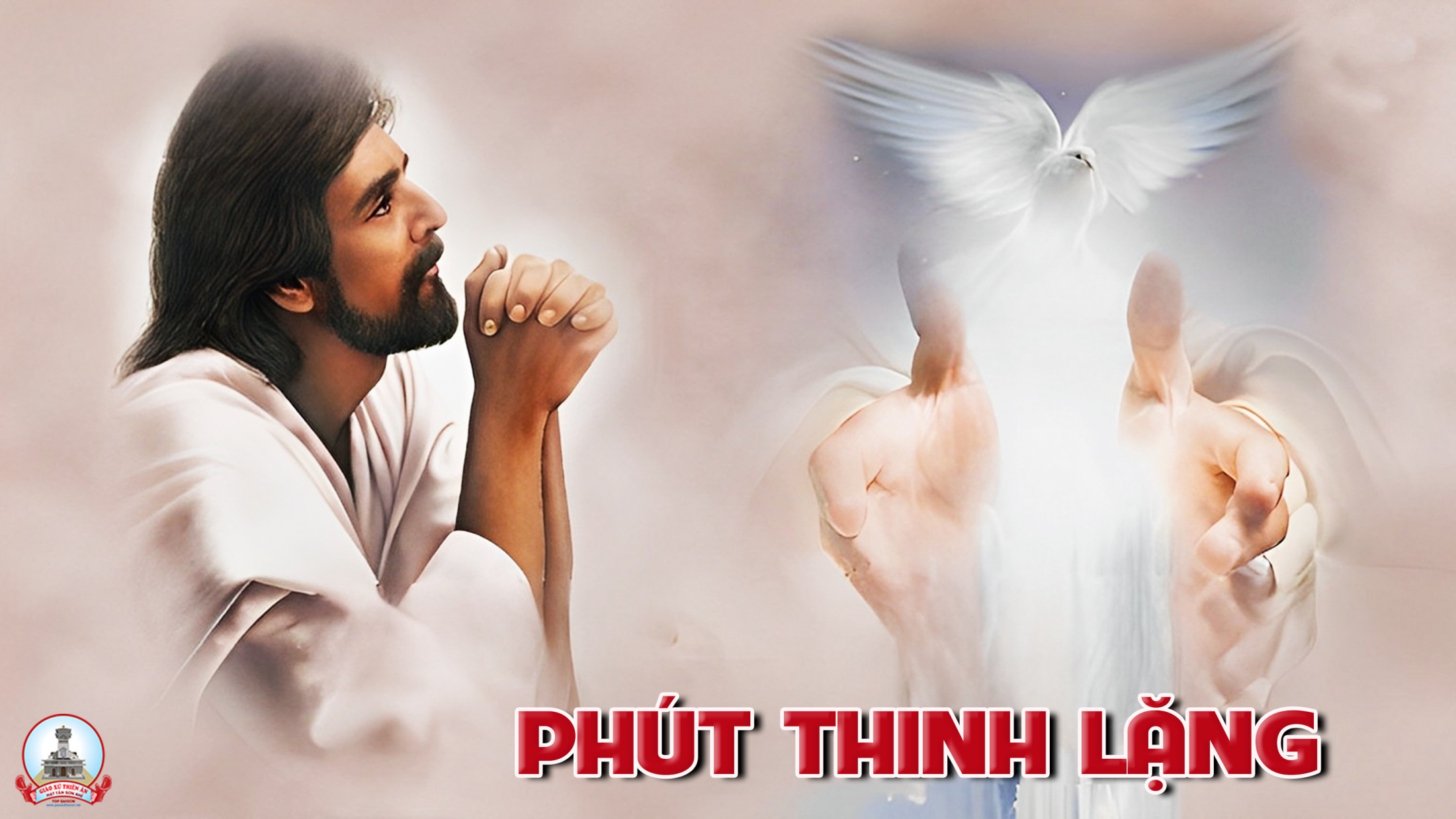 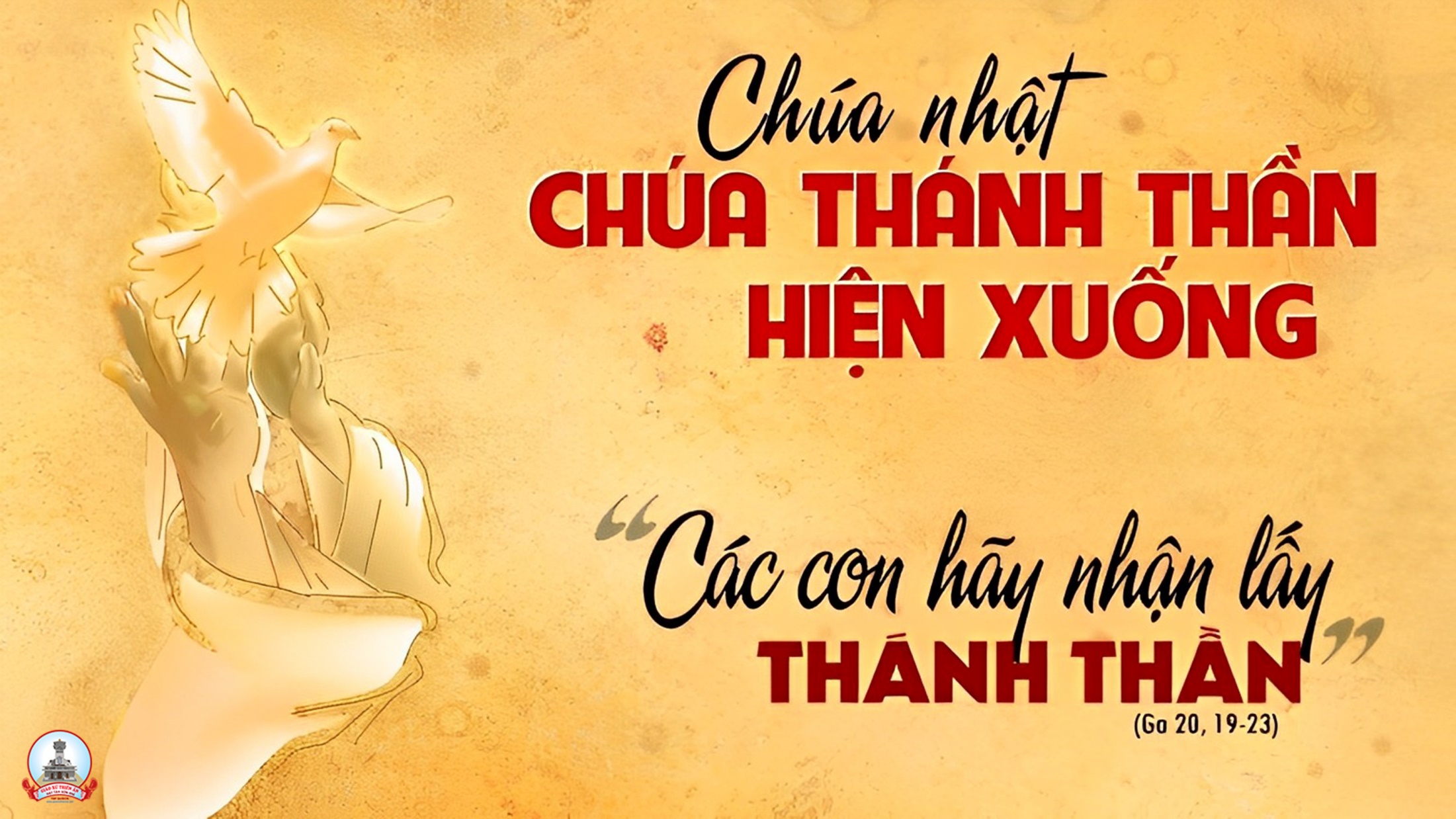 Ca kết lễ
HÃY CHIẾU SOI
Phanxico
Đk: Hãy chiếu soi lửa hồng vào đêm tối sâu thẳm hồn con, lửa tình yêu, lửa huyền siêu, Ngôi Ba Thiên Chúa ban nhiều thánh ân.
Tk1: Xin đưa bước con về tìm chân lý hừng đông chiếu soi, tìm bóng mát trong tình thương bát ngát, tìm an vui trong bàn tay hiền từ Chúa dìu đưa.
Đk: Hãy chiếu soi lửa hồng vào đêm tối sâu thẳm hồn con, lửa tình yêu, lửa huyền siêu, Ngôi Ba Thiên Chúa ban nhiều thánh ân.
Tk2:  Xin cho mãi một đời, lời thương mến bừng trong trái tim, tìm mến Chúa trong tình không héo úa, tìm thương nhau trong tình thương nồng nàn thắm bình an.
Đk: Hãy chiếu soi lửa hồng vào đêm tối sâu thẳm hồn con, lửa tình yêu, lửa huyền siêu, Ngôi Ba Thiên Chúa ban nhiều thánh ân.
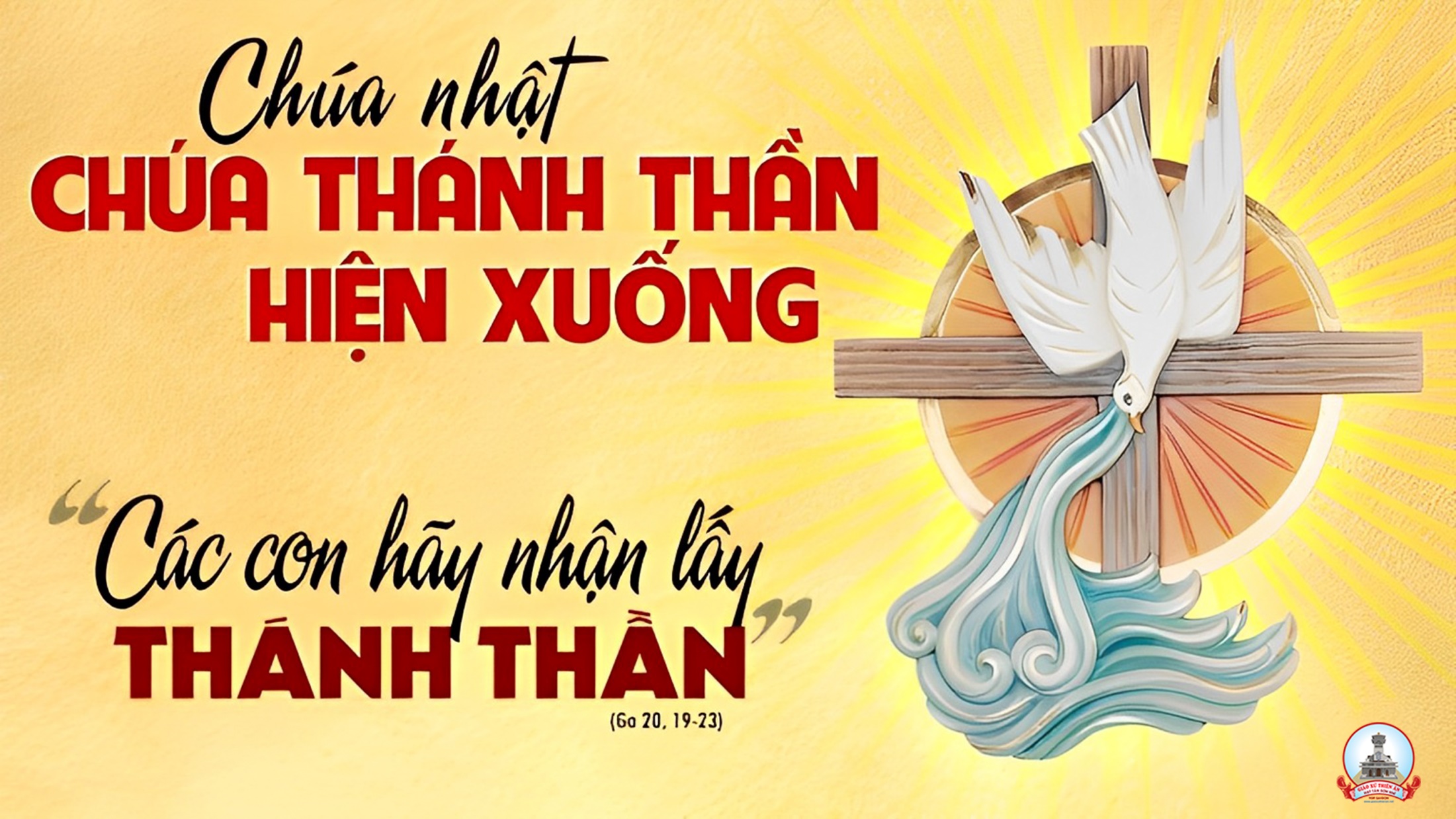